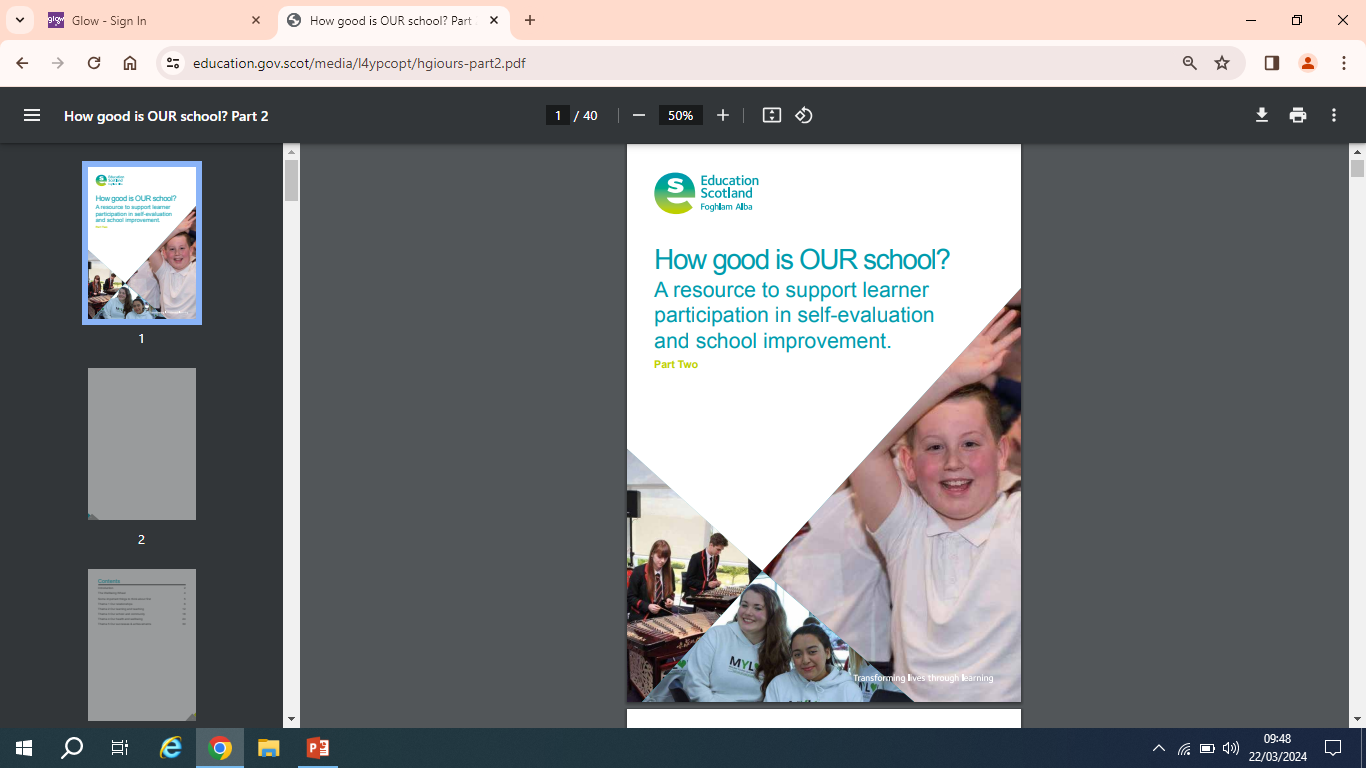 THEME 2 our learning and teaching
LEARNING EVALUATION
Created by the Pupil council
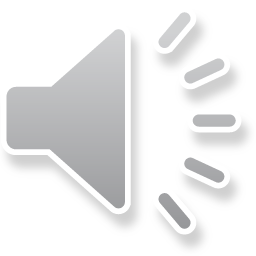 This theme is about how well everyone in our school is supported to learn and achieve. It focuses on the importance of effective learning and teaching, having quality resources and the range of learning opportunities our school provides.
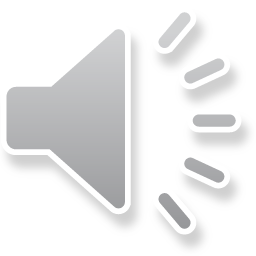 Pupil Council
It is the job of the pupil council to make sure they represent the rest of the school and ensure that they have access to things that will improve their education. In pupil council we have been working on
Getting a school pet:
To encourage responsibility and create practical learning experiences.
Getting a trim trail:
To support our health and wellbeing and outdoor learning.
Getting a trampoline for the school to support health and wellbeing and UNCRC right 31
Getting access to the play area:
To support our right to play and help us learn with lots of resources.
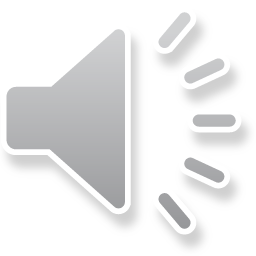 It is important to:
To make sure children are developing skills to support them
 Make sure everyone in our school understands that we all have the right to learn and achieve.
Make sure we are actively involved in planning. We also  get to make the choices about our learning.
The books, equipment and other resources we use are easily available and in good condition.
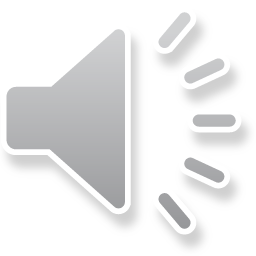 We want to hear from you: how can we improve our school thinking about teaching , learning and resources?
What would help you learn better?
What lessons have been effective?
What resources are or would be good?
Find us at break or lunch to tell us any ideas!
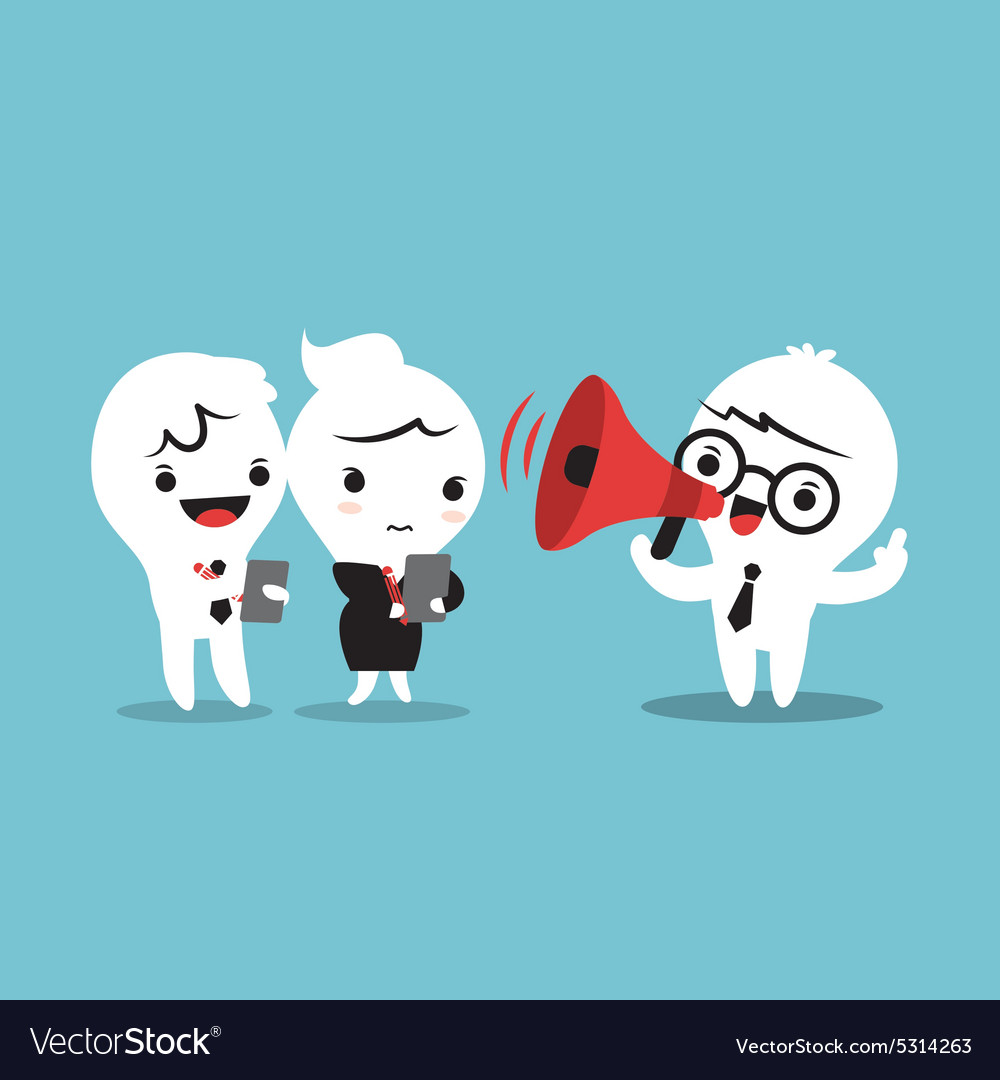 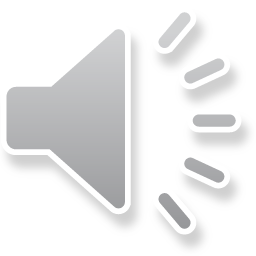